Archaeological Institute of America
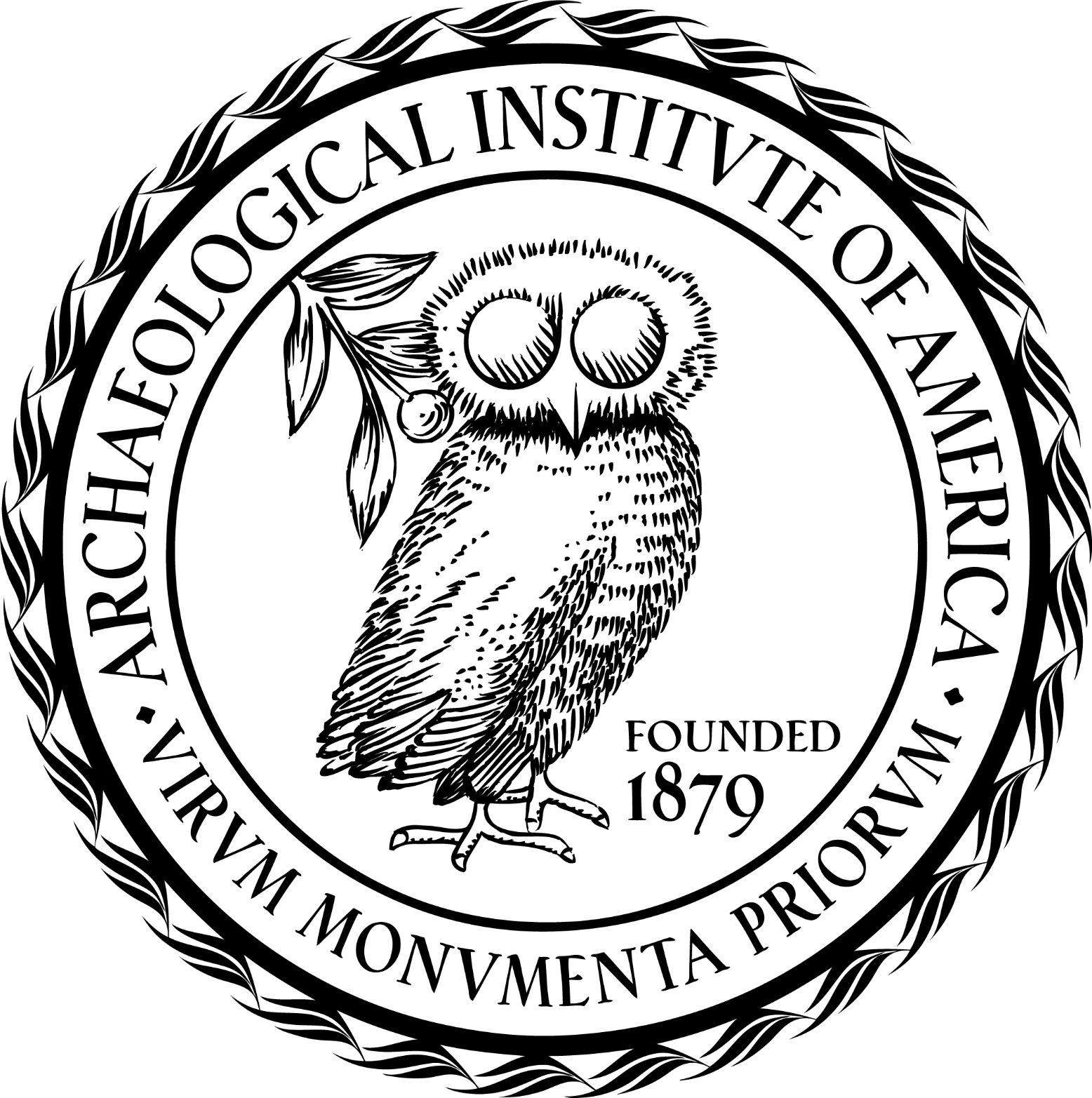 excavate
educate
advocate
The Donald R. Laing, Jr. Lectureship of the Cleveland Archeological Society
www.archaeological.org